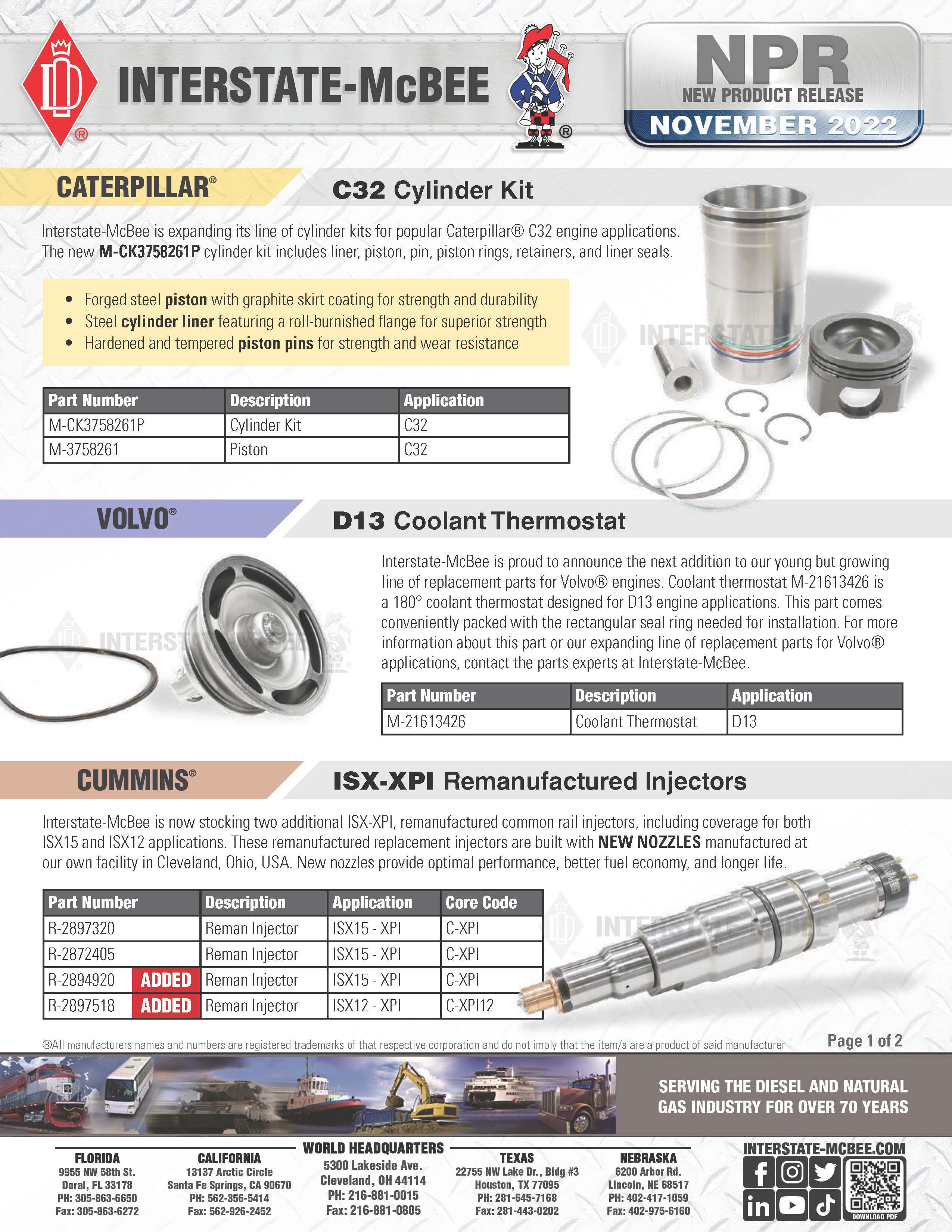 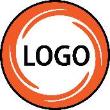 Distributor Name / 00000 Street Name / City Name, State 00000000-000-0000 / www.companywebsite.com
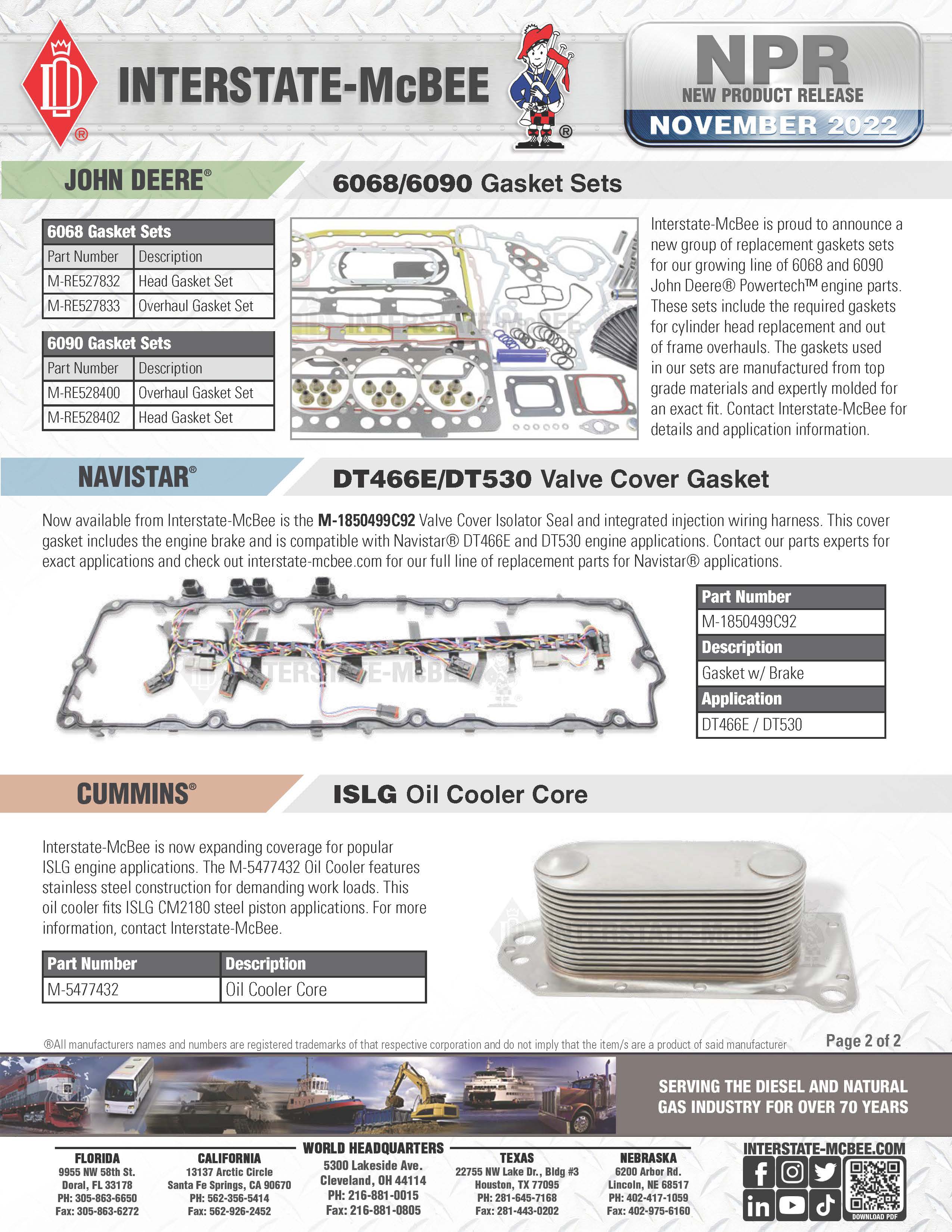 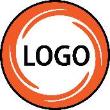 Distributor Name / 00000 Street Name / City Name, State 00000000-000-0000 / www.companywebsite.com